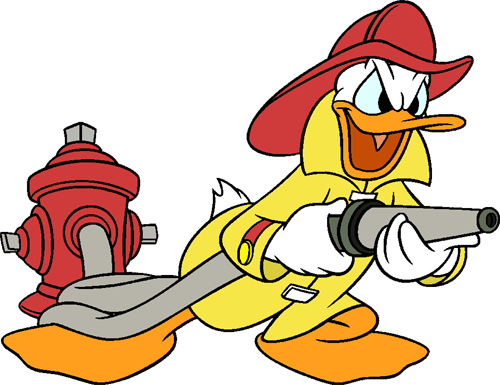 Правила пожарной безопасности                              Подготовила: Белякова И.В.МДОУ «Колокольчик»Брейтово
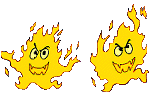 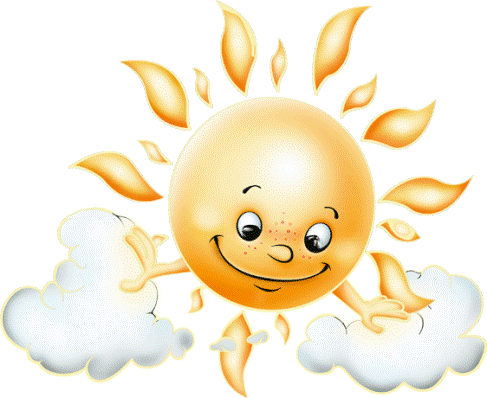 Привет, меня зовут Алиса, а это мой друг, Чеширский кот, он будет мне помогать!
Сегодня я хочу вам рассказать о правилах пожарной безопасности!
Слушайте  внимательно, это очень важно. Готовы? Тогда начинаем.
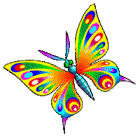 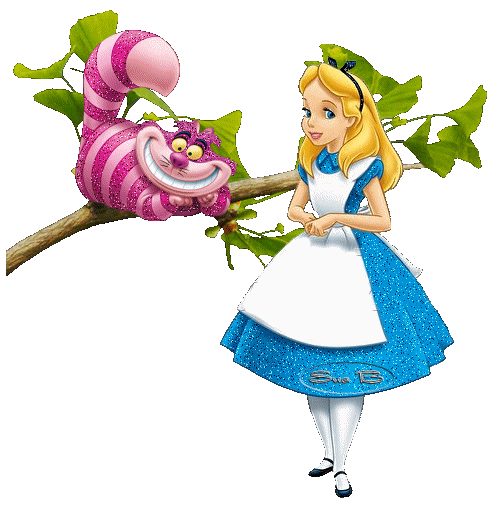 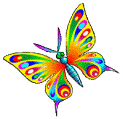 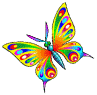 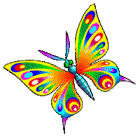 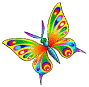 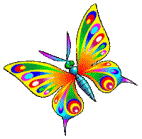 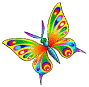 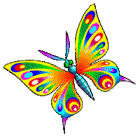 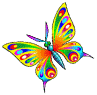 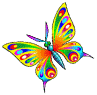 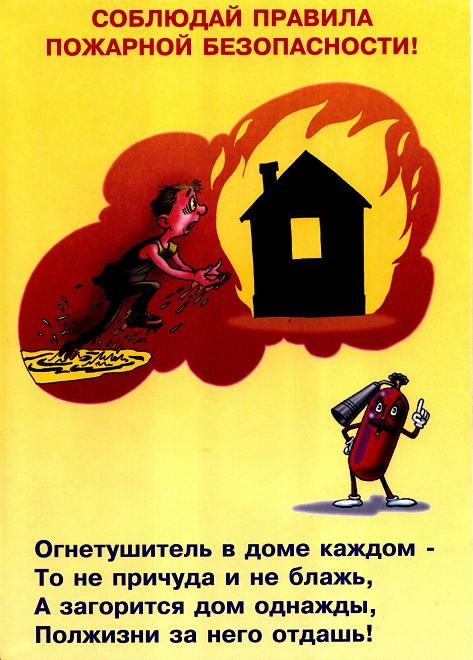 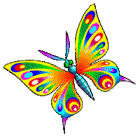 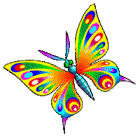 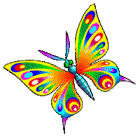 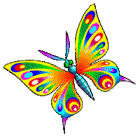 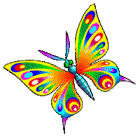 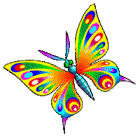 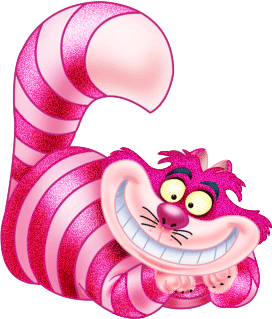 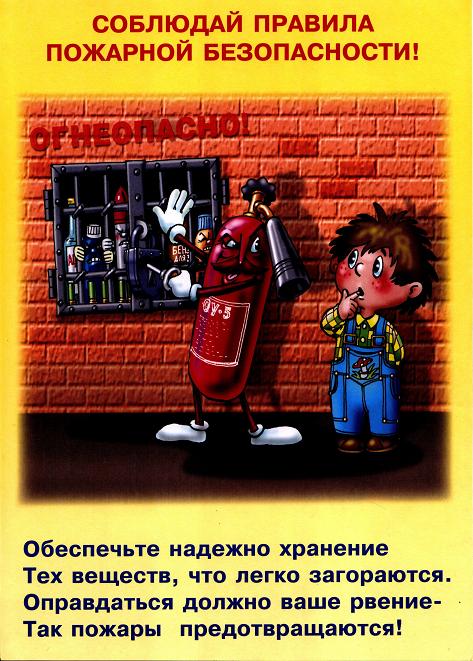 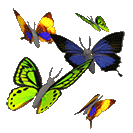 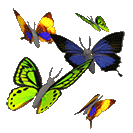 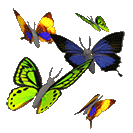 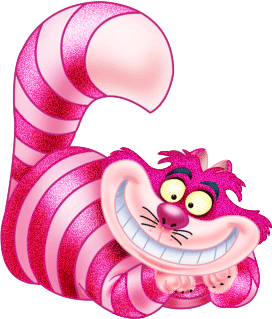 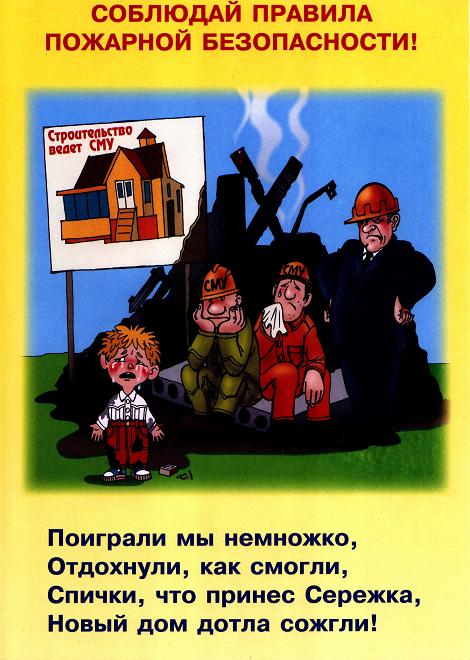 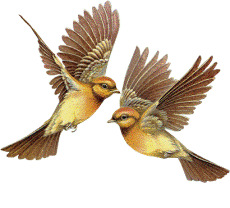 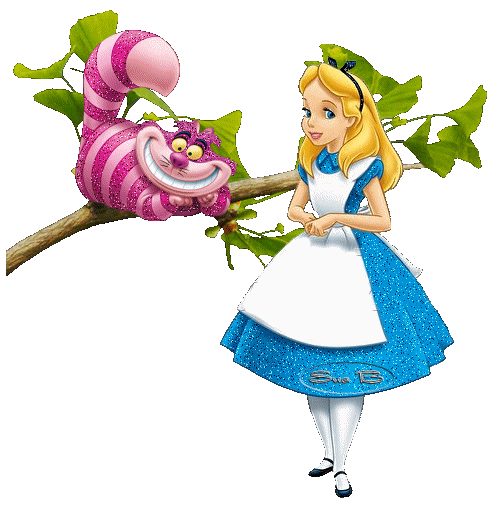 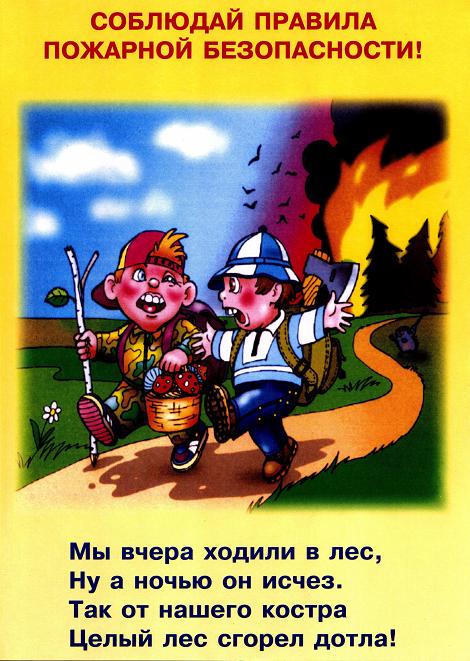 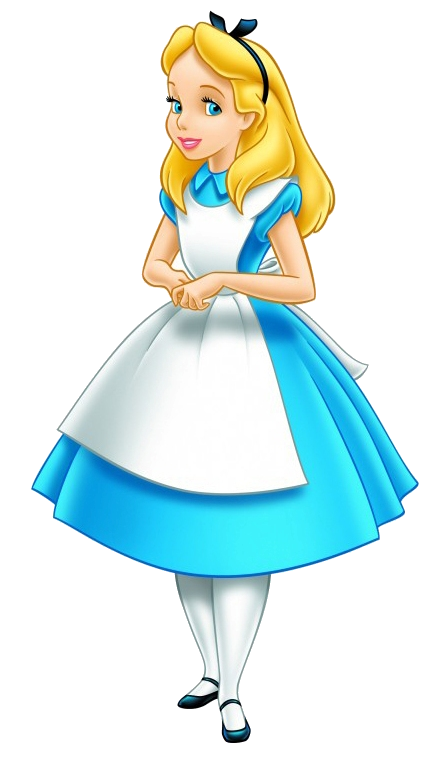 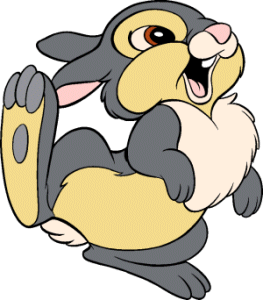 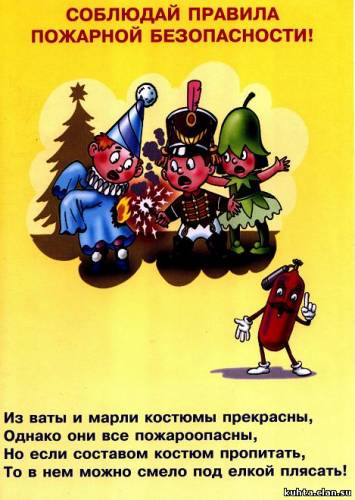 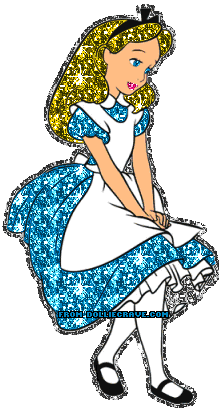 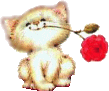 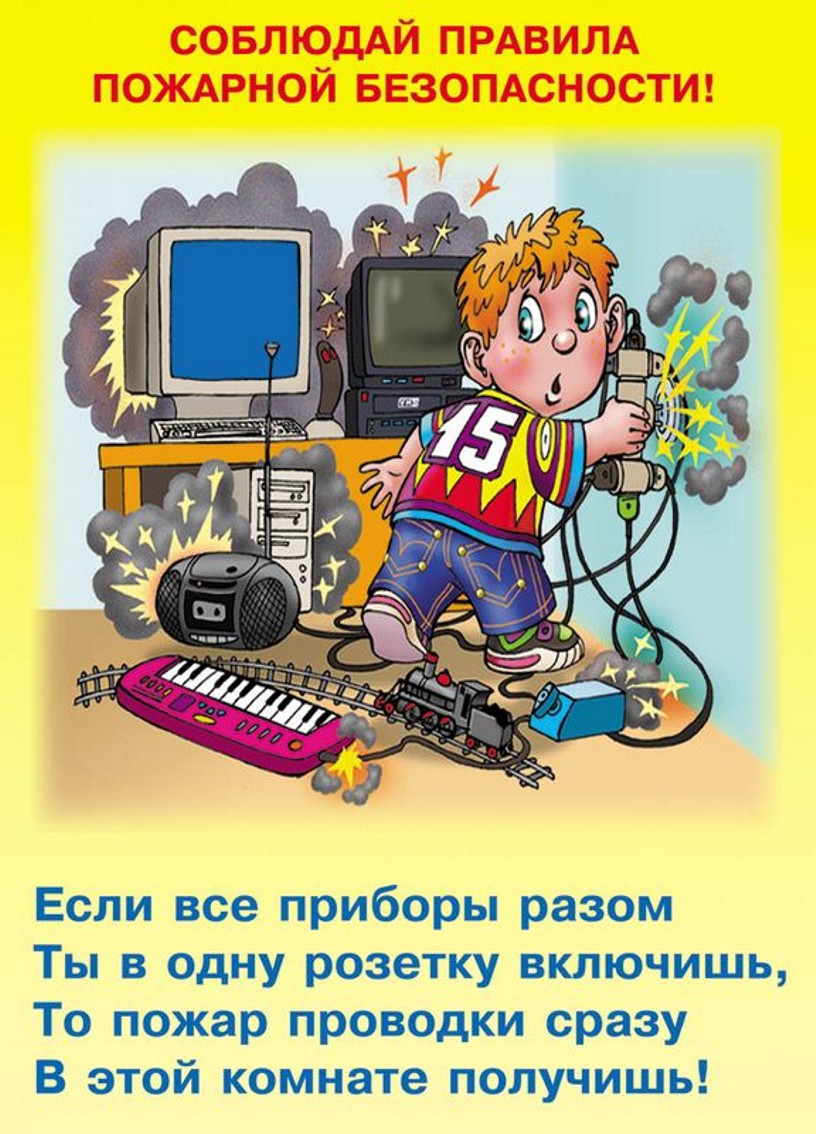 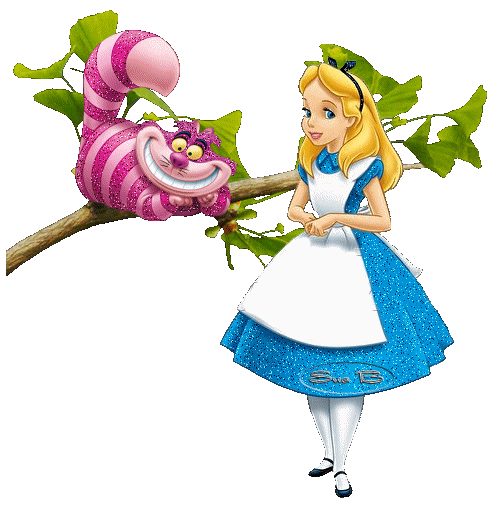 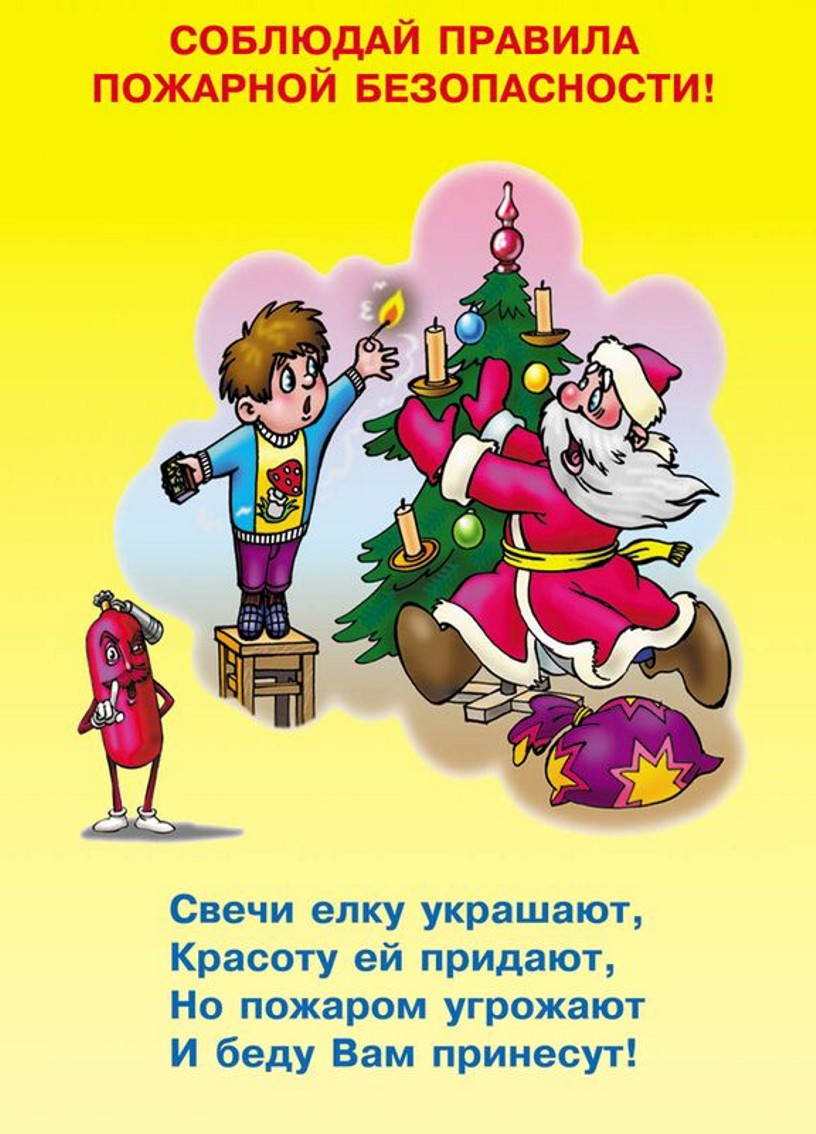 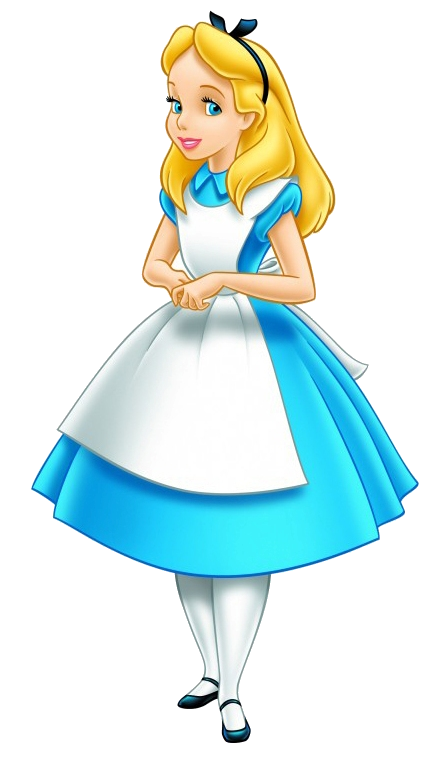 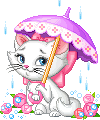 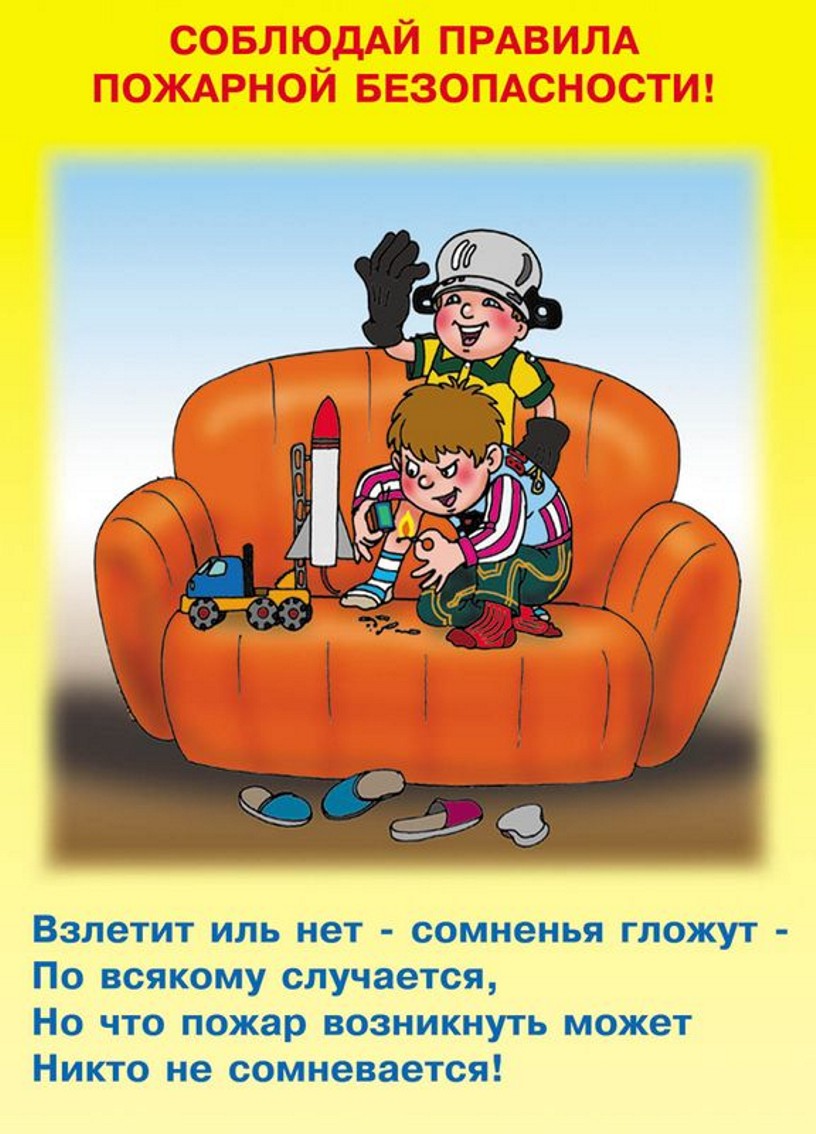 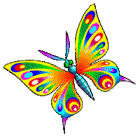 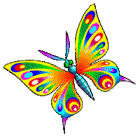 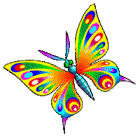 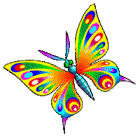 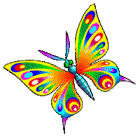 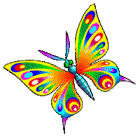 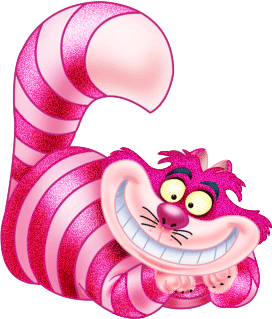 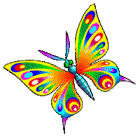 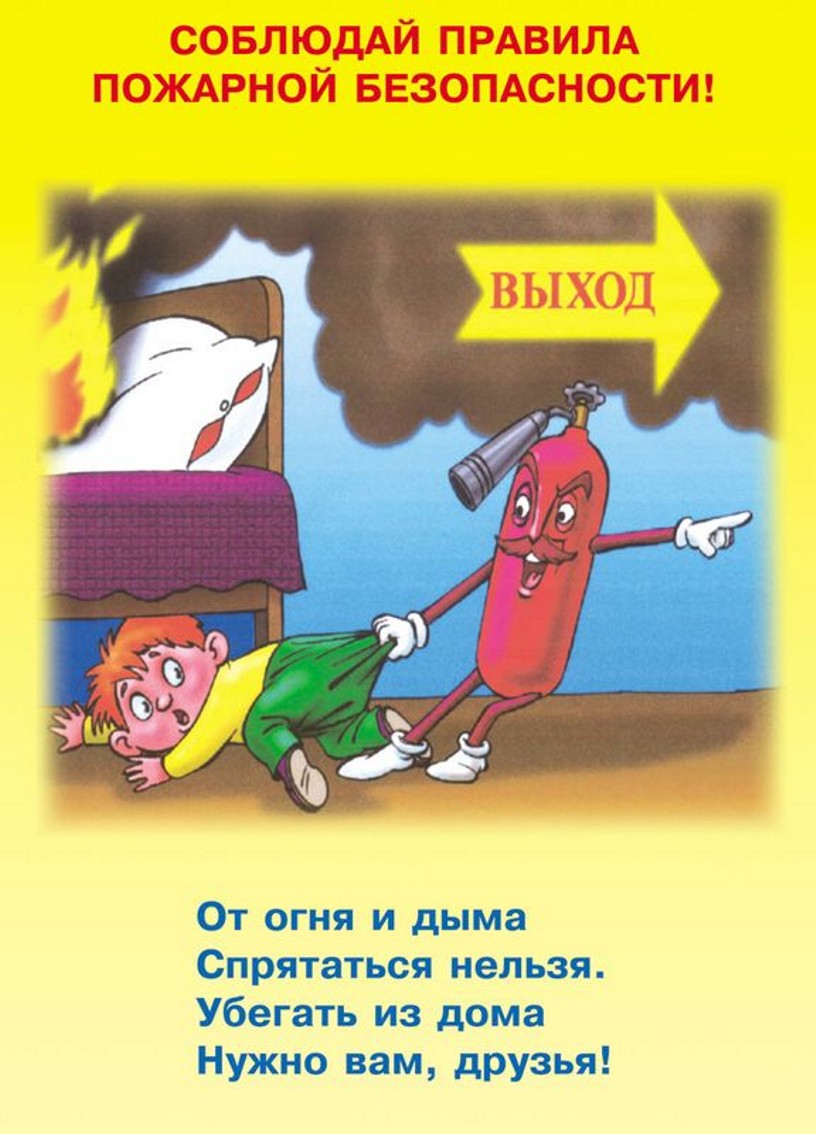 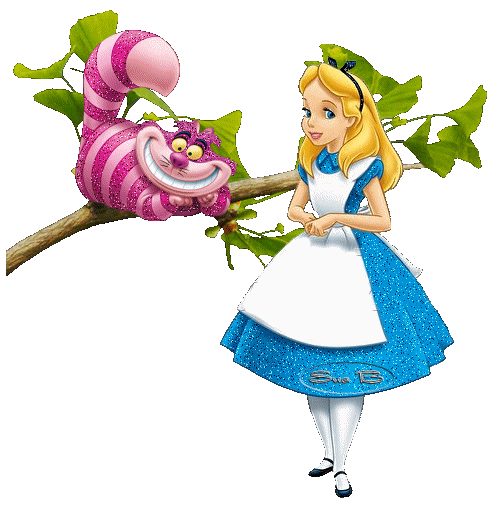 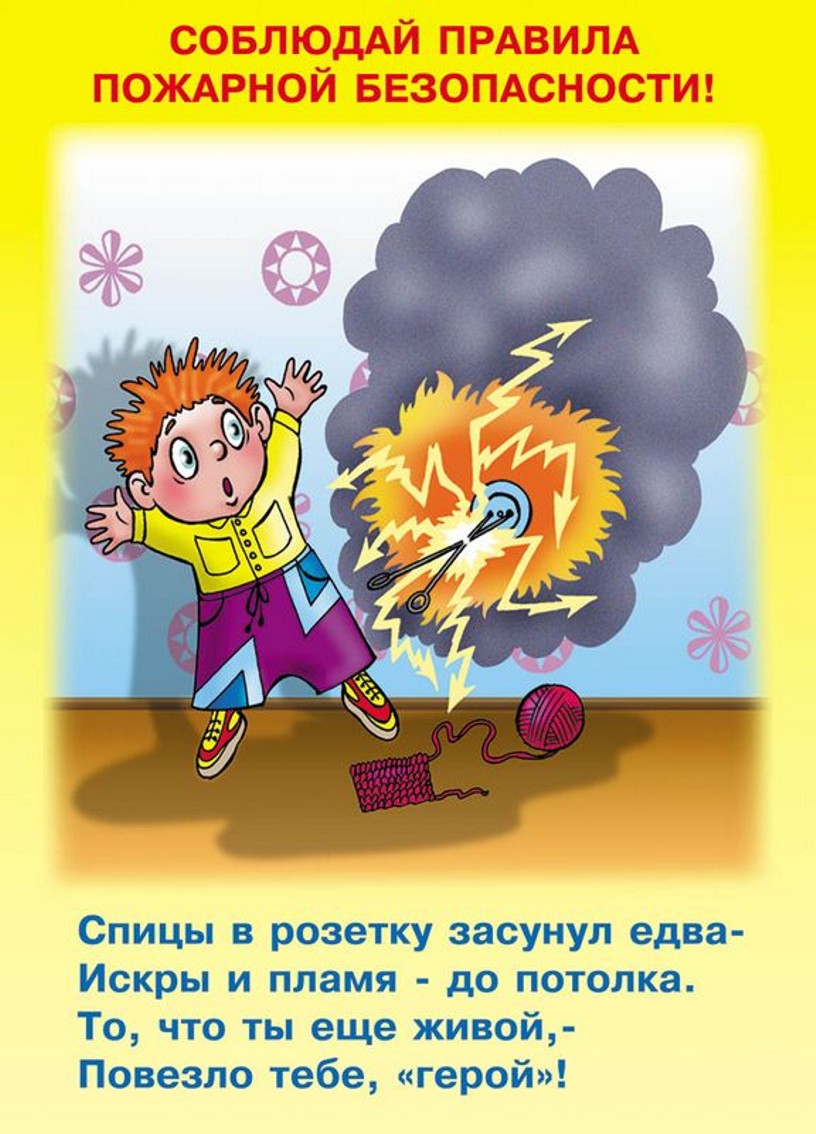 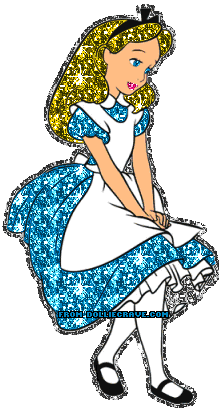 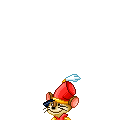 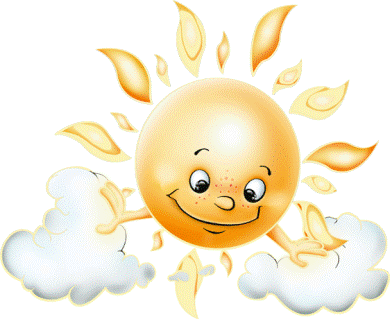 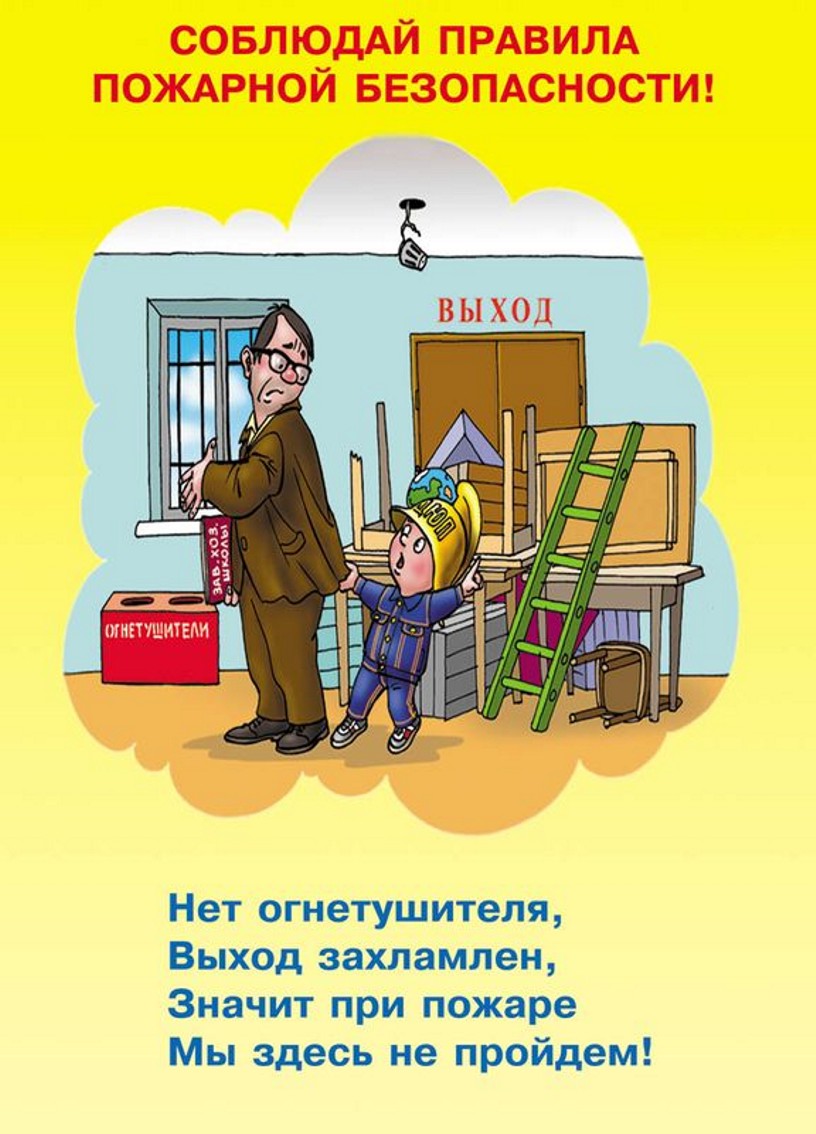 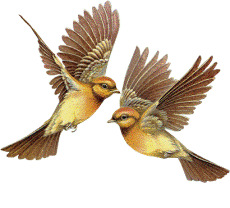 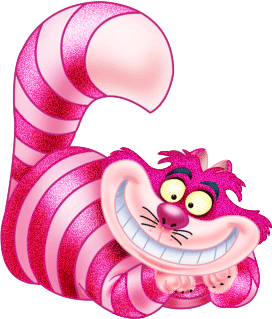 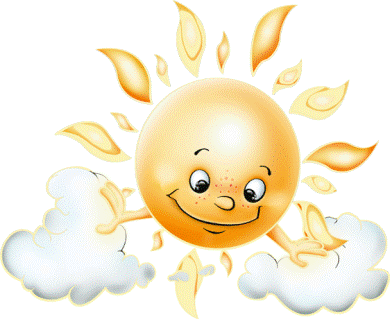 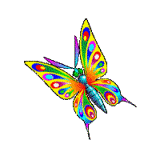 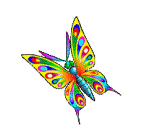 Я не много устала, пора отдохнуть. Может поиграем? Заодно и проверим как вы знаете правила!
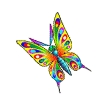 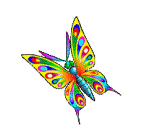 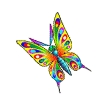 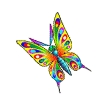 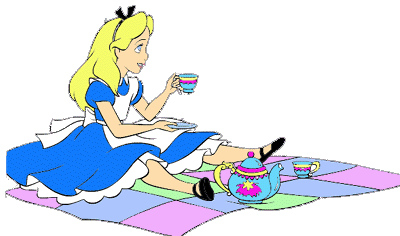 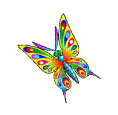 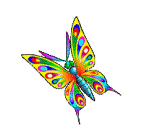 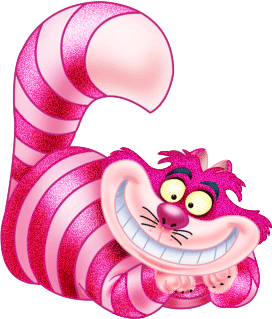 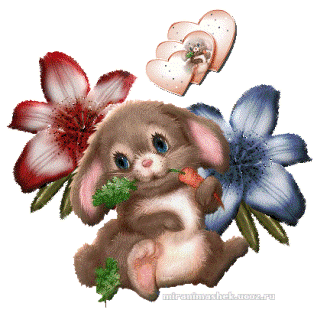 Победит огонь коварныйТот, кого зовут…
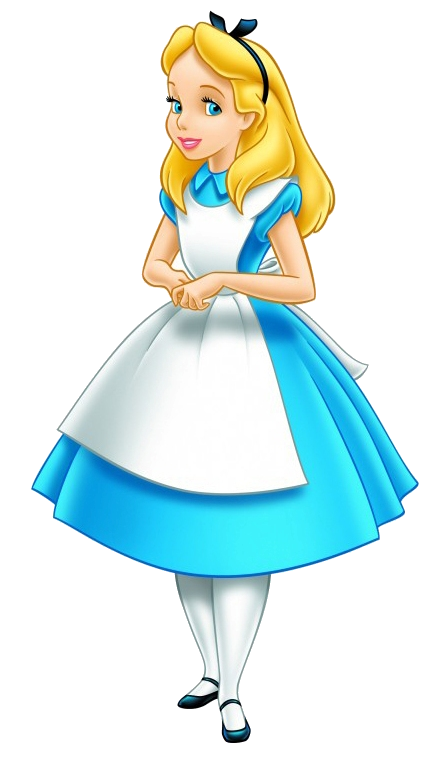 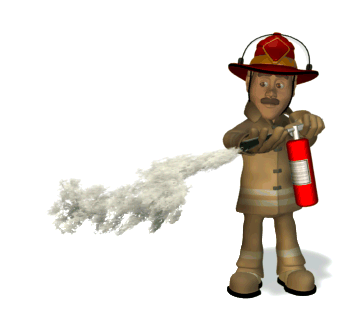 Я мчусь с сиреной на пожар,Везу я воду с пеной.Потушим вмиг огонь и жарМы быстро, словно стрелы.
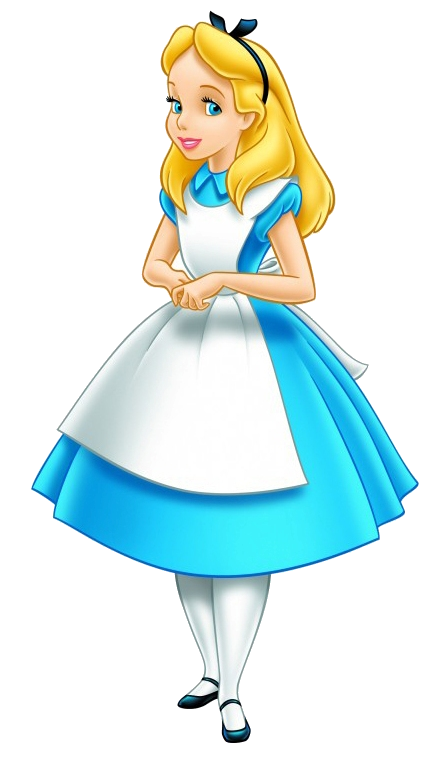 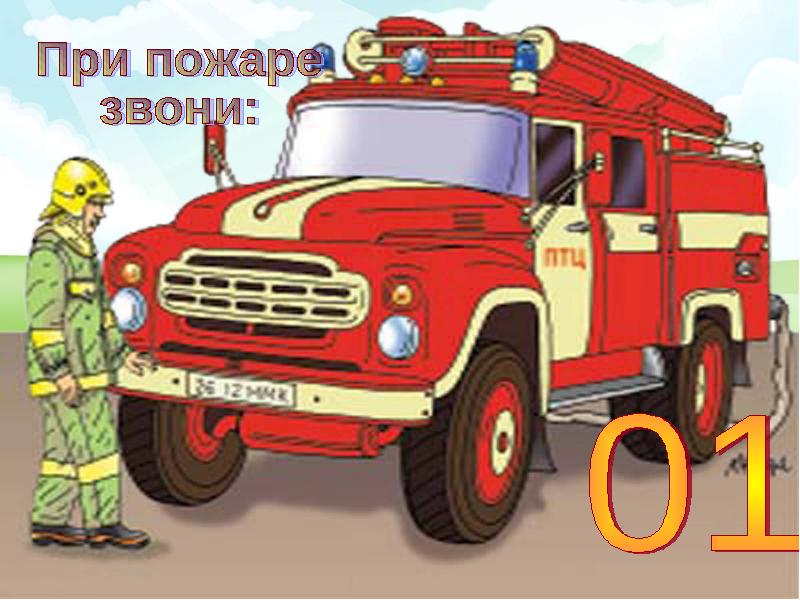 Что за тесный, тесный дом? Сто сестричек жмутся в нем.И любая из сестричекМожет вспыхнуть, как костер.Не шути с сестричками,Тоненькими …
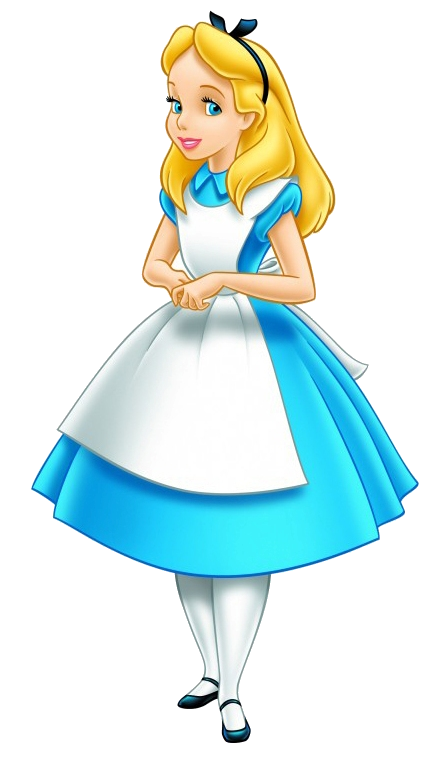 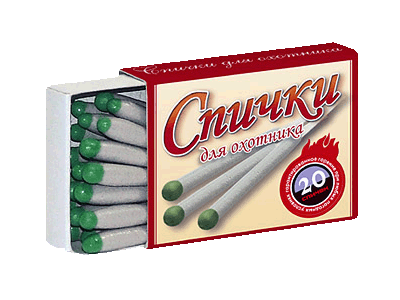 С языком, а не лает, без зубов, а кусает
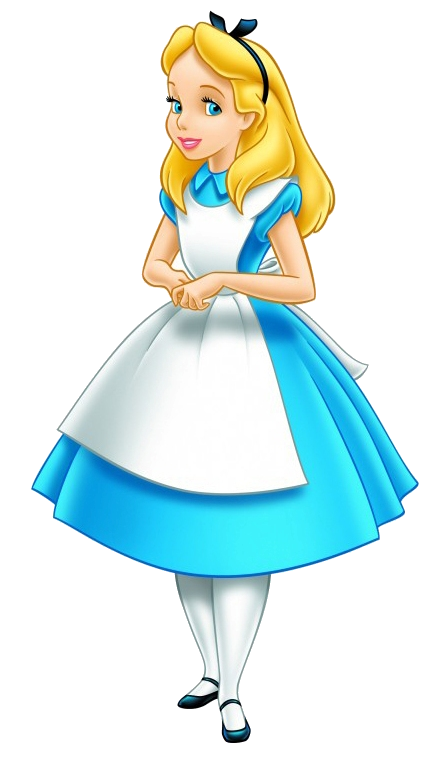 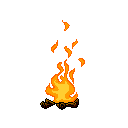 Выпал на пол уголек,Деревянный пол зажег.Не смотри, не жди, не стой.А скорей залей…
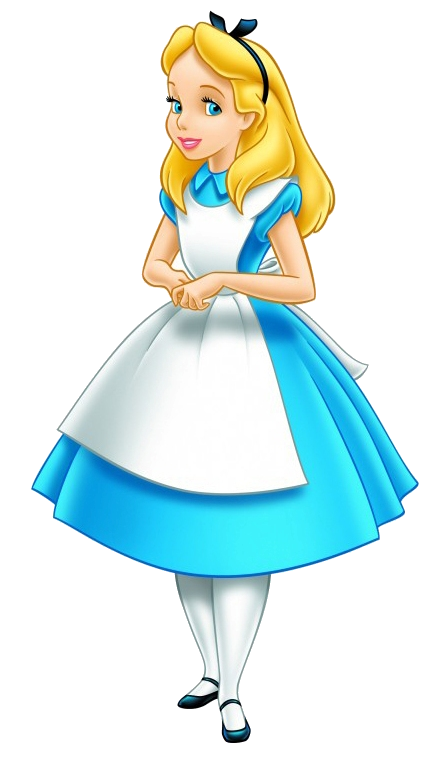 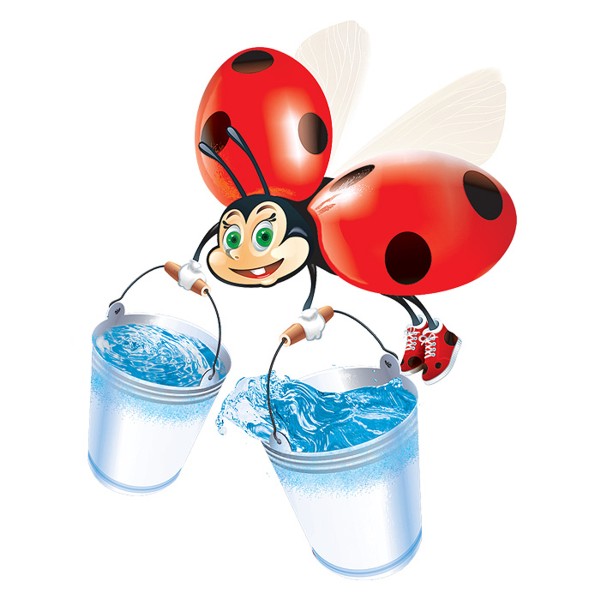 Висит - молчит, а перевернешь, шипит, и пена летит
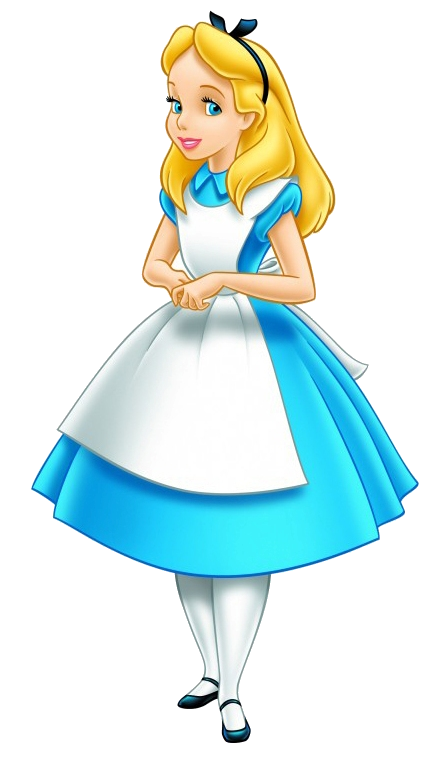 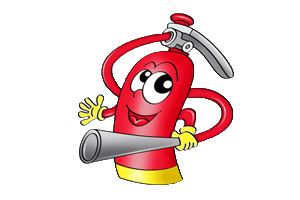 Что за лестница такаяИз машины вырастает,Поднимаясь выше дома,Всем пожарным так знакома.
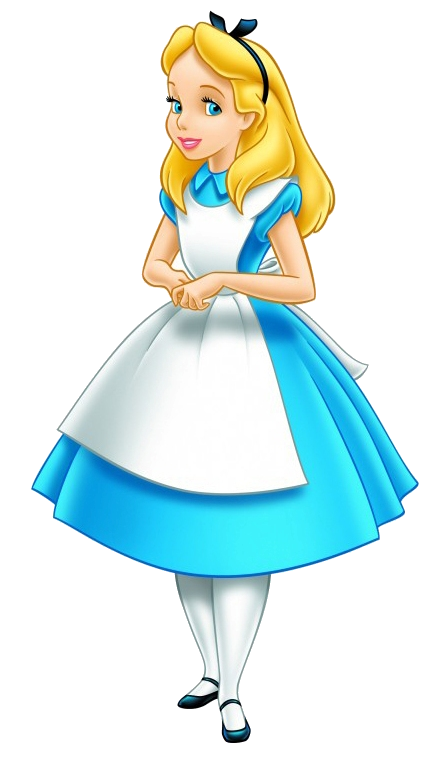 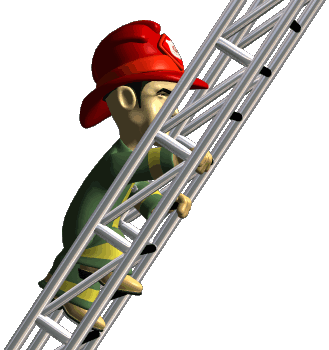 Пламя бьётся из-под крыши,Крик о помощи мы слышим,Суетятся все, кошмар!Это бедствие - ...
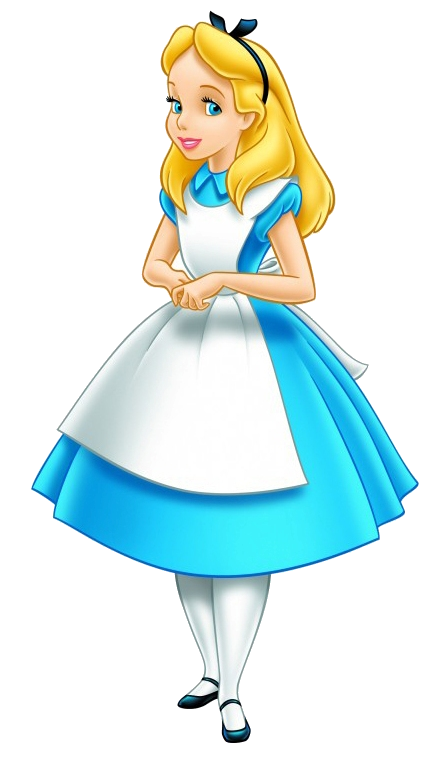 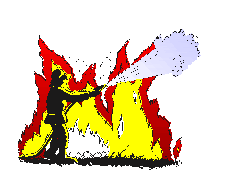 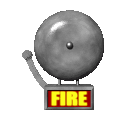 Днем ли, ночью, утром раноЕсли что – то загорится,То пожарная охранаНа подмогу быстро мчитсяКрепко помните друзья,Что с огнем шутитьНЕЛЬЗЯ! 
Молодцы ребята, все загадки отгадали. А сейчас мне пора идти.
 До свидания!!!
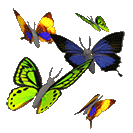 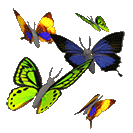 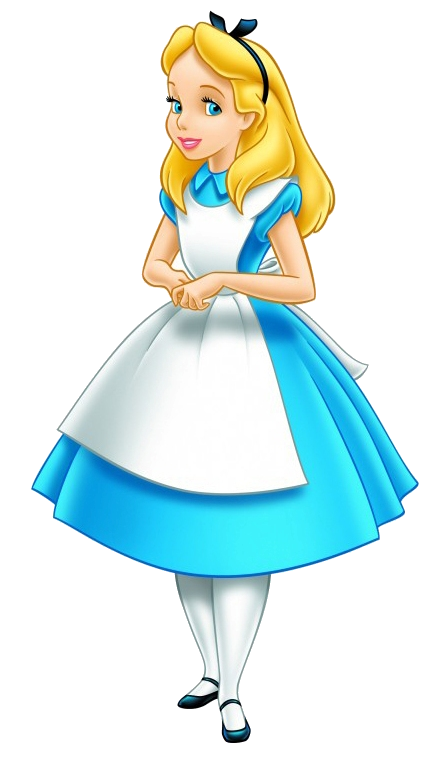 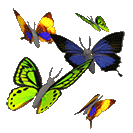 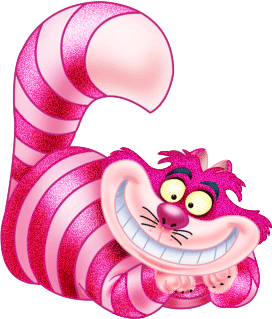 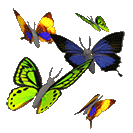 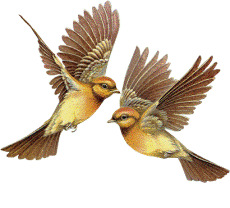 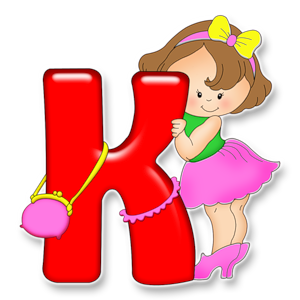 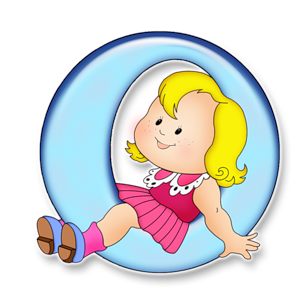 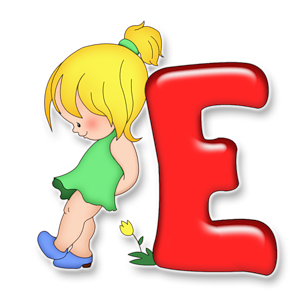 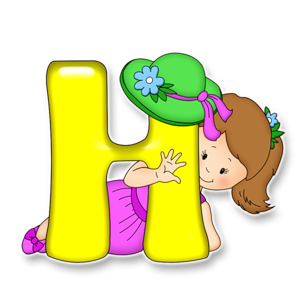 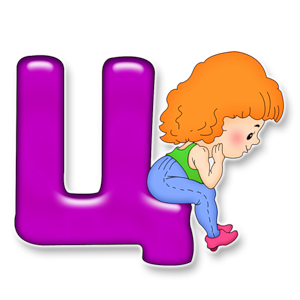 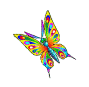 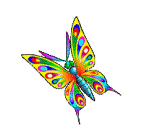 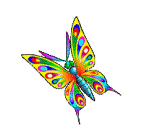 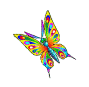 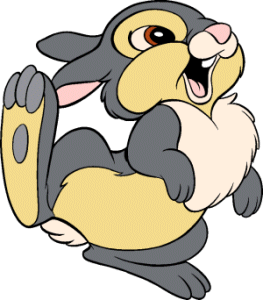 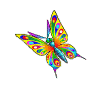 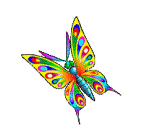 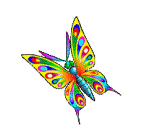